МКДОУ Воскресенский  детский сад №7 «Сказка»
Физкультурный досуг
для детей старшей группы
«В гости к медвежатам»
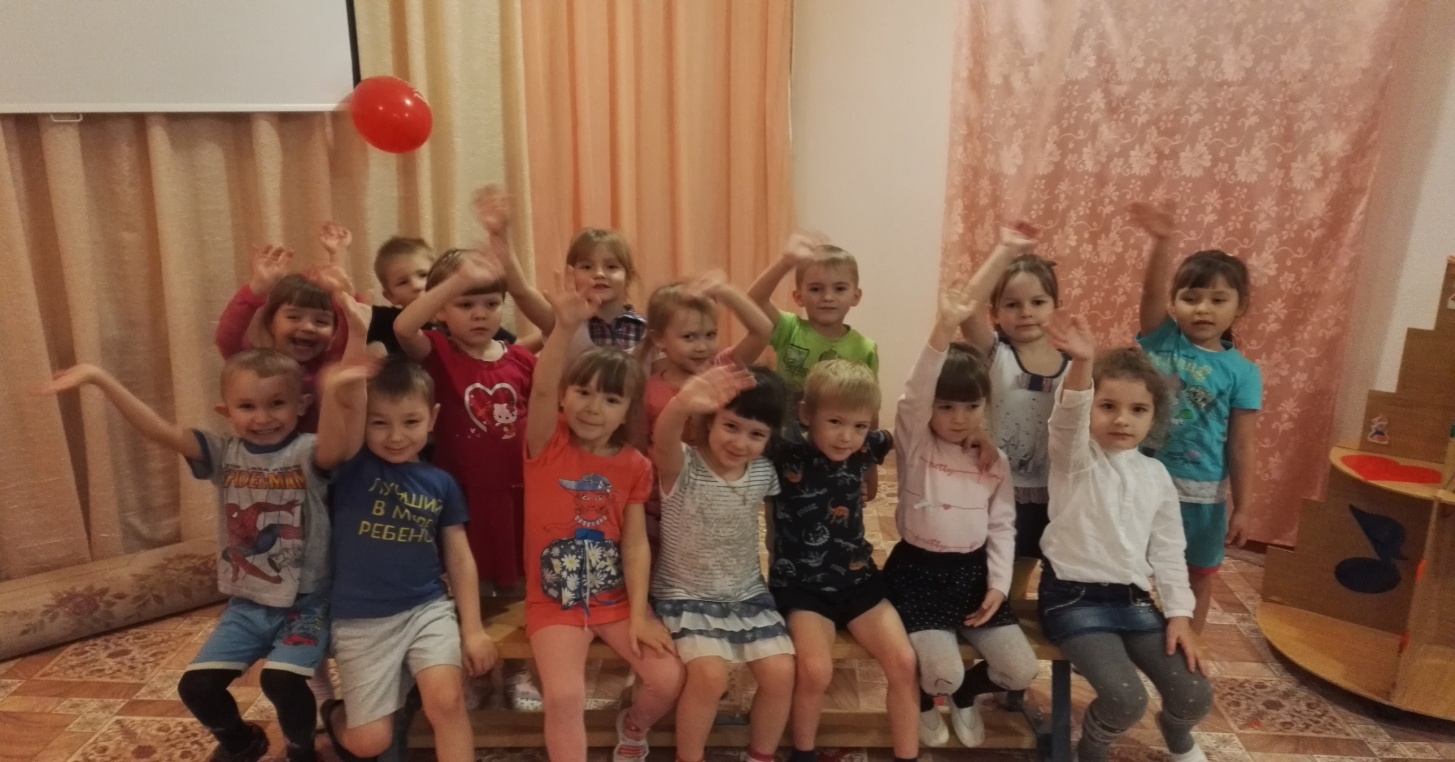 Подготовили и провели:
воспитатель – Щекотурова. Т.А. 
инструктор по физкультуре – Копрова. Т.Г.
Дата проведения:
13 декабря 2016 года.
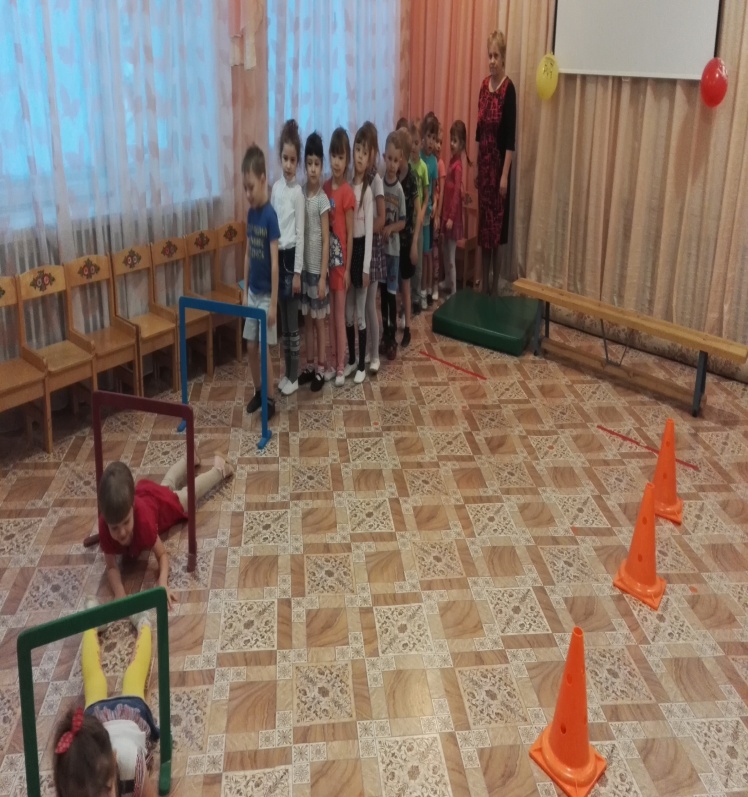 «Двадцать маленьких ребят,
 превратили в медвежат»
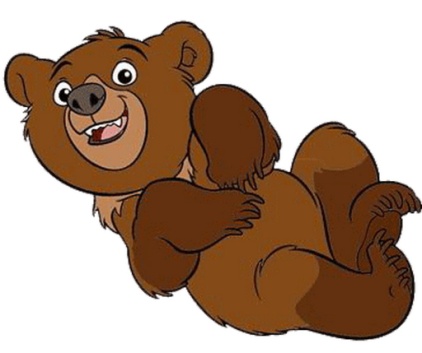 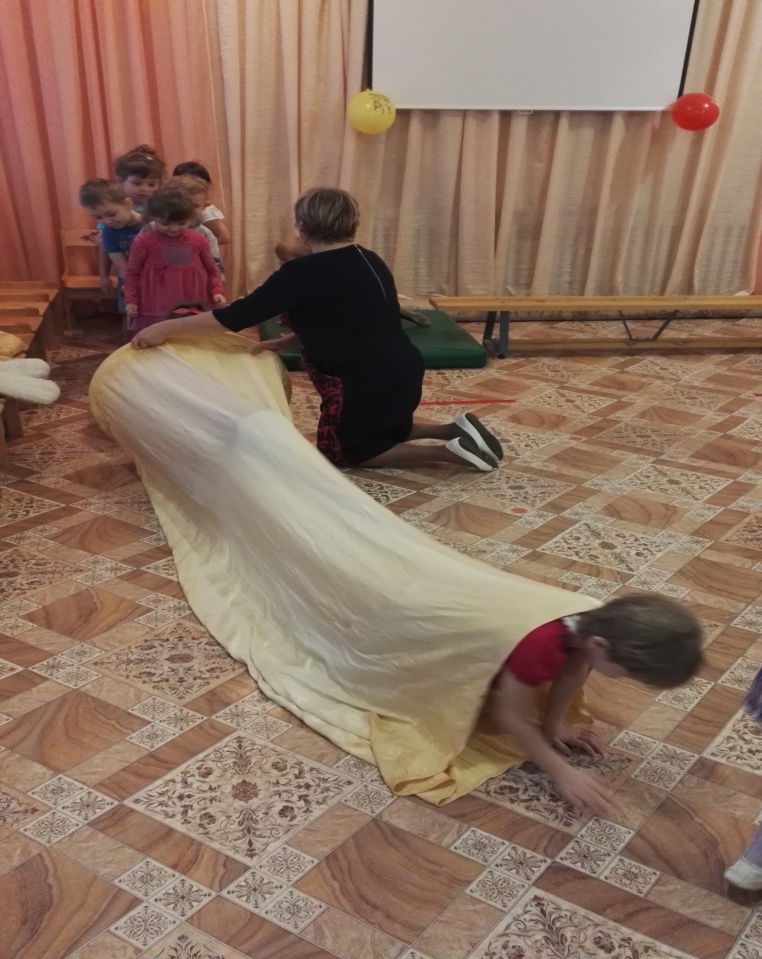 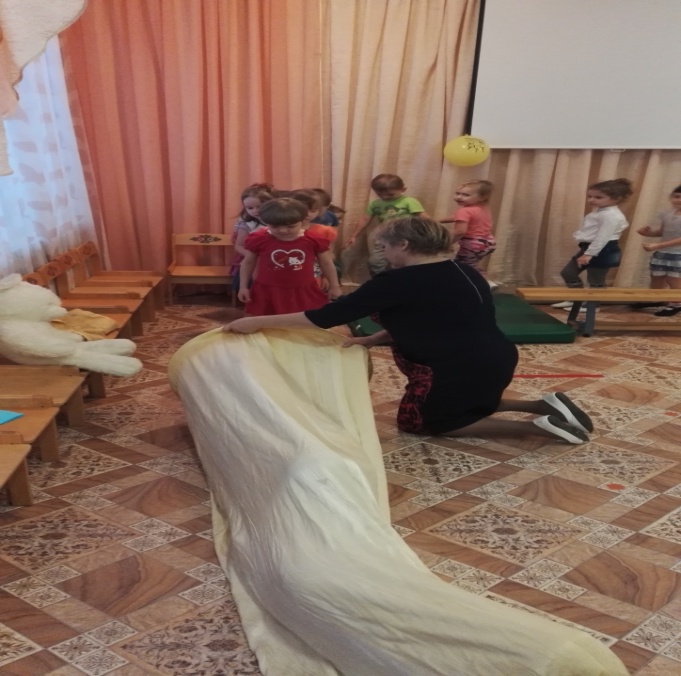 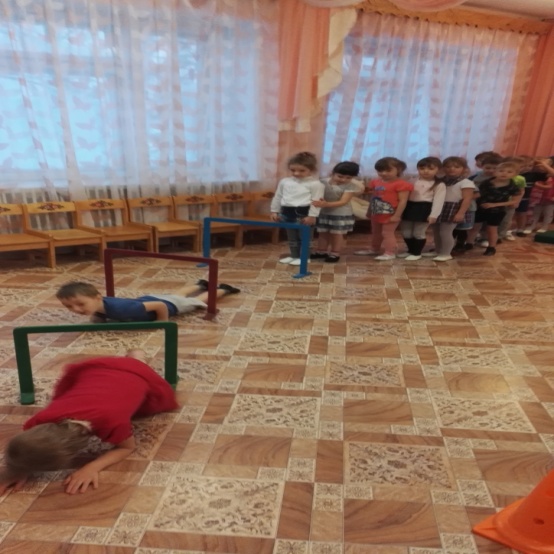